Study Group 1
Activities for Building Cultural Mastery Blocks
Understanding Culture (UK practice)
Social
Political
Economic
Values/Norms
Beliefs/Values
Physical Environment
Communication and Interpersonal Skills
Self
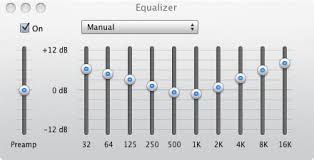 Other
Cultural Mastery
Not achievable and unrealistic
Rather, focus on awareness and practice through the development of knowledge, skills, attitudes appropriate for the situation.
Activities
DLI:
Dliflc.edu/resources . . . (cultural orientation pages and exercises)
CIA
National Foreign Affairs sites
Any other that YOU might share